PROSTORY  A  DUTINY V  LEBCE
Calvaria
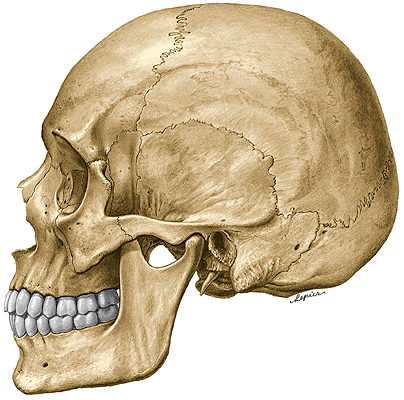 Basis cranii
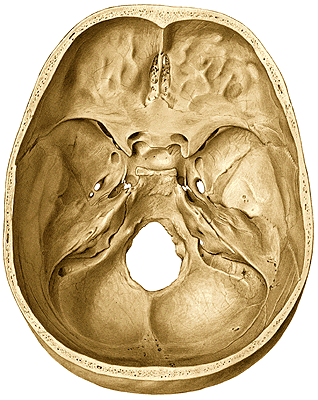 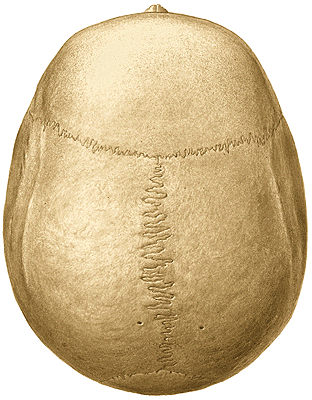 Calvaria
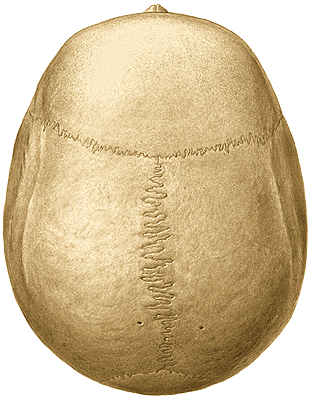 frons, vertex, occiput

sutura sagittalis, coronalis, lambdoidea, squamosa 

tubera frontalia, parietalia

linea temporalis superior et inferior, 

foramina parietalia
Basis cranii
Basis cranii interna
Basis cranii externa
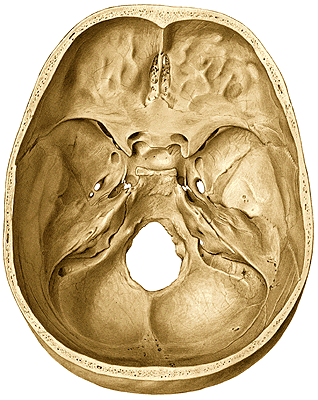 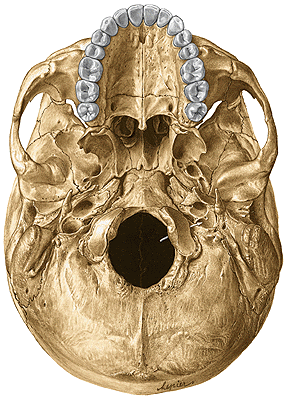 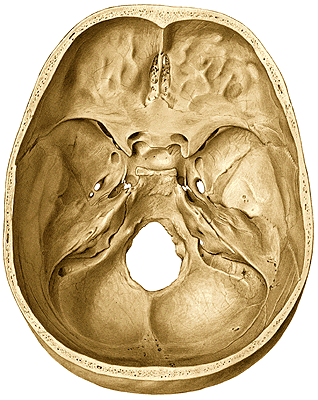 BASIS CRANII INTERNA
Fossa cranii anterior




Fossa cranii media




Fossa cranii posterior
FOSSAE CRANII
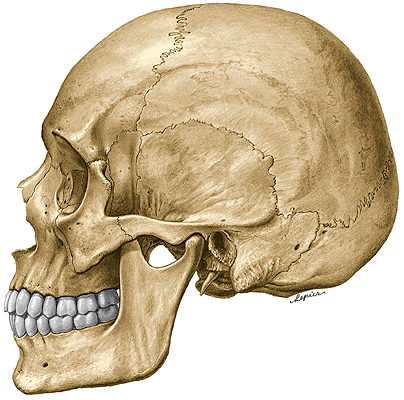 FOSSA TEMPORALIS

FOSSA INFRATEMPORALIS

FOSSA PTERYGOPALATINA

ORBITA

CAVITAS NASI OSSEA

CAVUM ORIS OSSEUM
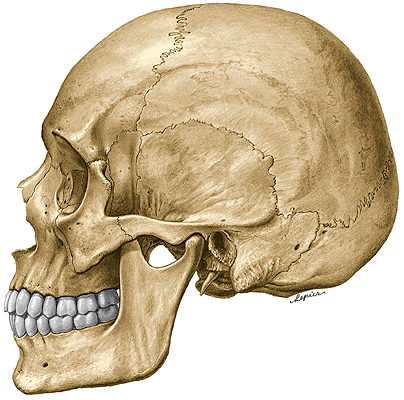 Fossa temporalis
Mediální stěna
linea temporalis superior (os frontale, os parietale)
facies temporalis alae majoris ossis sphenoidalis
pars squamosa ossis temporalis

Ventrální stěna 
facies temporalis ossis zygomatici 
processus zygomaticus ossis frontalis 

Laterální stěna
arcus zygomaticus

Obsah:
musculus temporalis + nervy a cévy
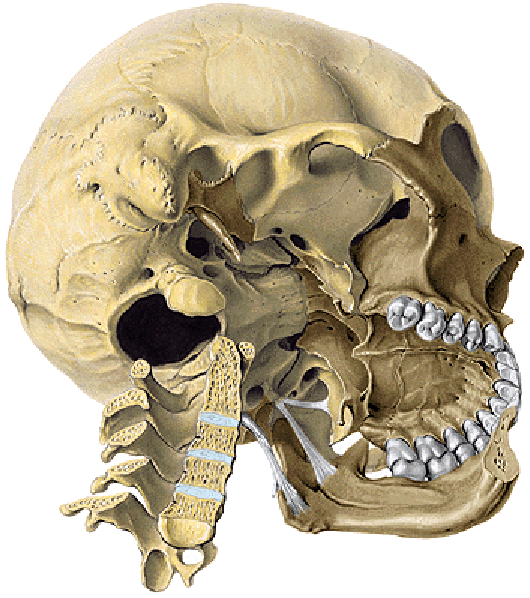 Fossa infratemporalis
Horní stěna
Crista infratemporalis alae majoris ossis sphenoidalis

Mediální stěna
Lamina lateralis processus pterygoidei 

Ventrální stěna 
Facies infratemporalis corporis maxillae

Laterální stěna 
Ramus mandibulae

Obsah: 
musculi pterygoidei + nervy a cévy
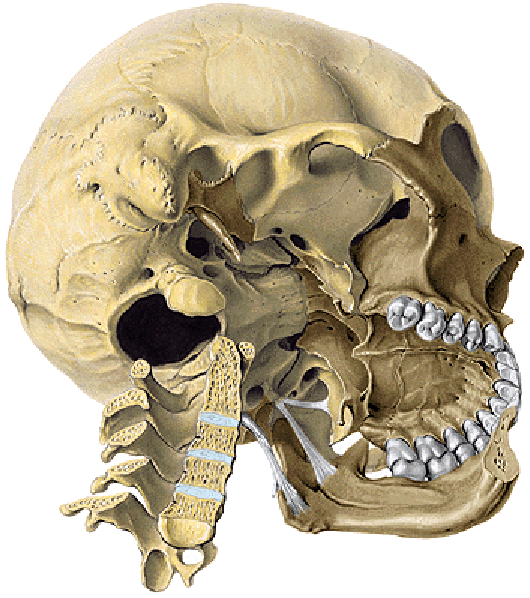 Fossa pterygopalatina
Horní stěna
Facies maxillaris alae majoris ossis sphenoidalis

Mediální stěna
Lamina perpendicularis ossis palatini

Ventrální stěna 
tuber maxillae

Dorzální stěna 
Processus pterygoideus ossis sphenoidalis

Obsah: 
cévy a nervy (ganglion pterygopalatinum)
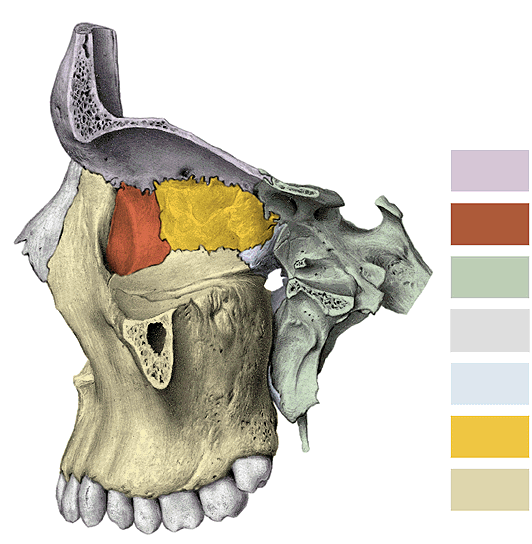 Fossa pterygopalatina – komunikace
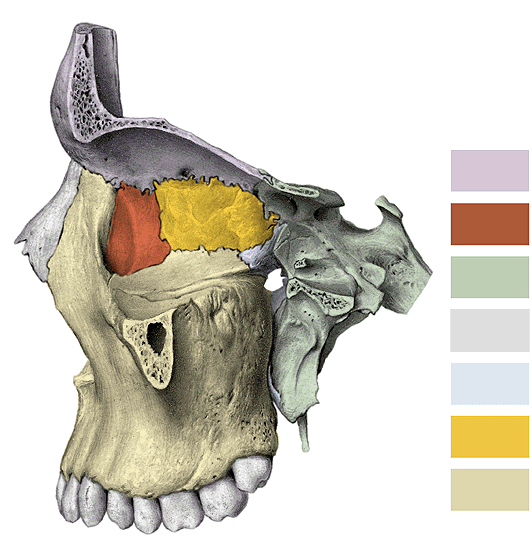 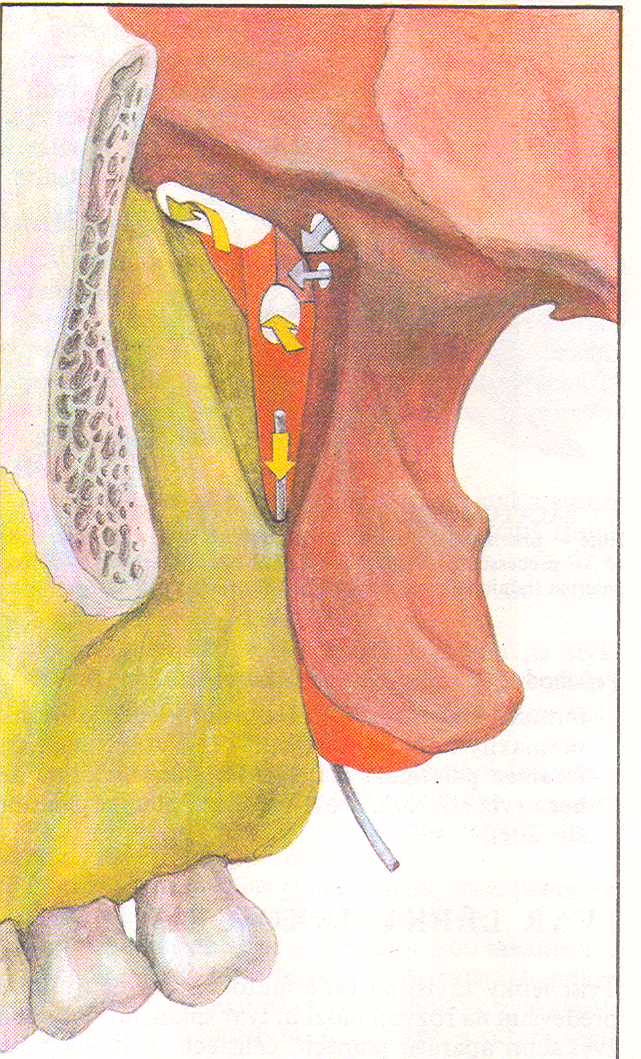 foramen rotundum
fossa cranii media

canalis palatinus major
cavum oris 

fissura orbitalis inferior
orbita 

foramen sphenopalatinum 
cavum nasi osseum

canalis pterygoideus
basis cranii externa
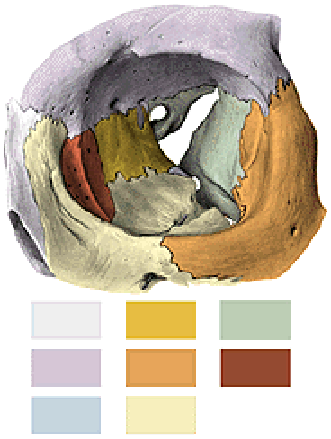 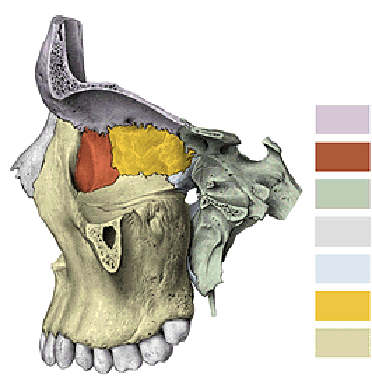 Orbita
Aditus orbitae 
   margo supraorbitalis, infraorbitalis

Horní stěna 
   pars orbitalis ossis frontalis 
   ala minor ossis sphenoidalis
Mediální stěna 
   processus frontalis maxillae
   os lacrimale
   lamina orbitalis ossis ethmoidalis 
   ala minor ossis sphenoidalis
Kaudální stěna orbity

facies orbitalis corporis maxillae
facies orbitalis ossis zygomatici
processus orbitalis ossis palatini
Laterální stěna orbity

facies orbitalis ossis zygomatici 
facies orbitalis alae majoris ossis sphenoidalis
fissura orbitalis superior et inferior
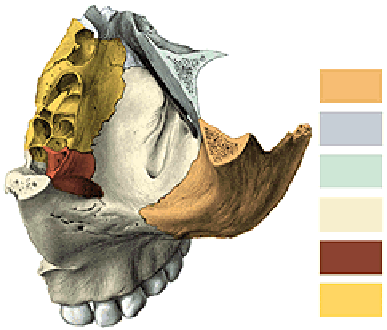 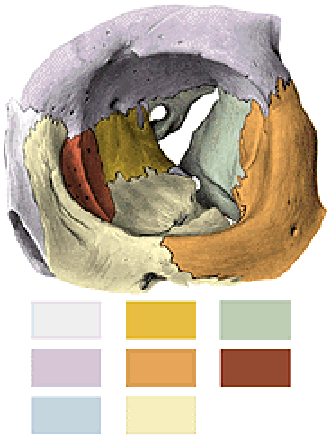 Cavitas nasi ossea
apertura piriformis
choanae
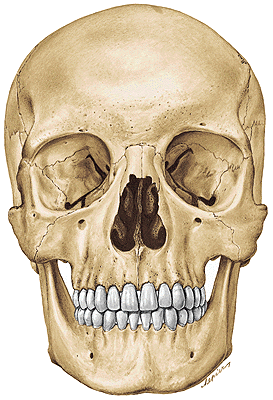 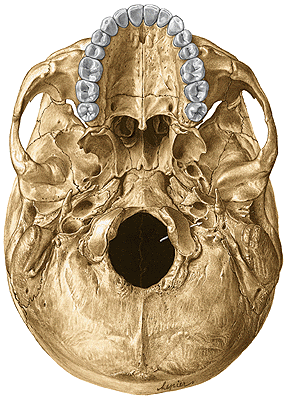 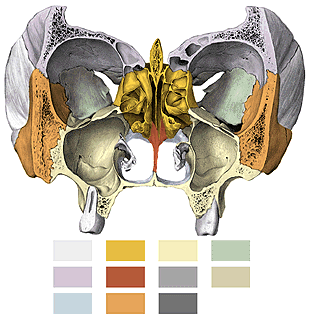 Strop dutiny nosní

Spodina (palatum durum)

Mediální stěna (septum nasi)

Laterální stěna (tři vrstvy)
Cavitas nasi ossea
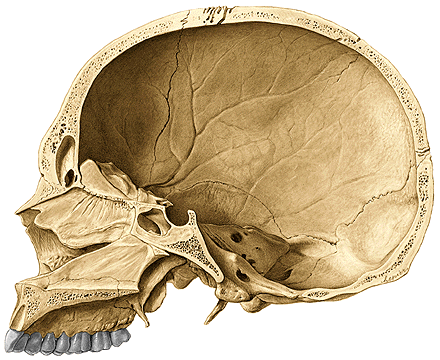 Horní stěna 

ossa nasalia
pars nasalis ossis frontalis 
lamina cribrosa ossis ethmoidalis 
corpus ossis sphenoidalis
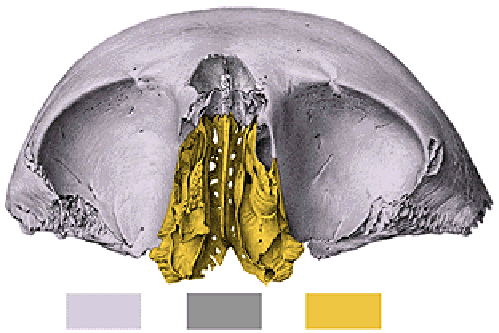 Kaudální stěna dutiny nosní
Mediální stěna dutiny nosní
           (septum nasi)
(palatum durum) 

os incisivum (premaxilla) 
processus palatini maxillarum 
laminae horizontales patrových kostí
lamina perpendicularis ossis ethmoidalis

vomer
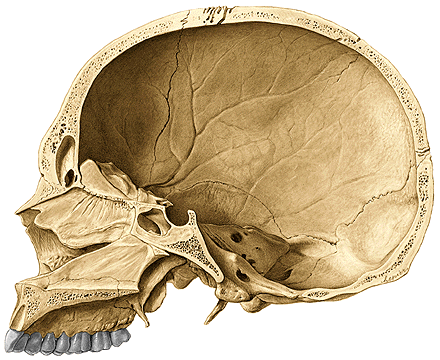 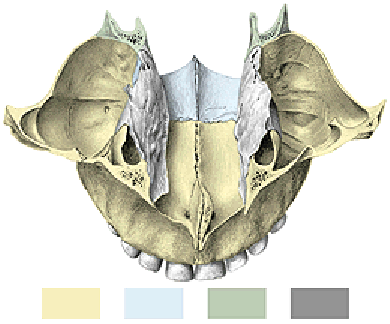 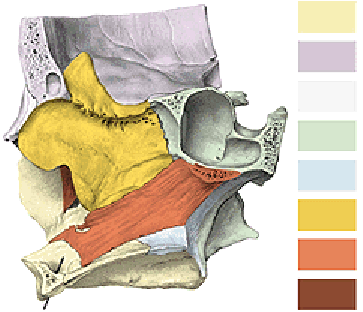 Laterální stěna nosní dutiny
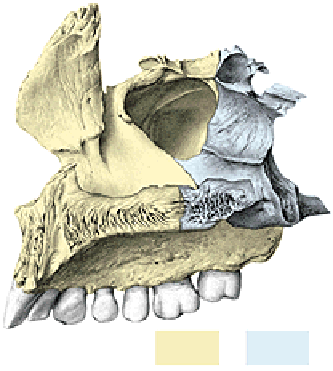 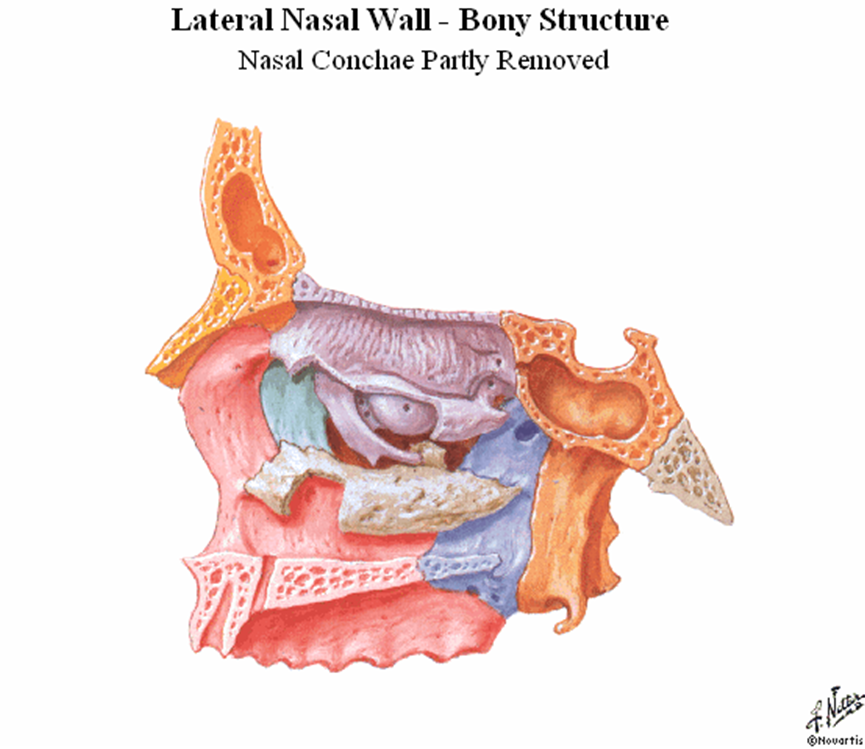 1
2
4
6
7
3
5
*processus frontalis maxillae (1)
*facies nasalis corporis maxillae (2)
*lamina medialis processus pterygoidei (3)

**os lacrimale (4)
**lamina perpendicularis ossis palatini (5)

***labyrinthus ethmoidalis (concha nasalis superior et media) 6
***concha nasalis inferior (7)
*zevní vrstva laterální stěny
**střední vrstva laterální stěny
*** vnitřní vrstva lat. stěny
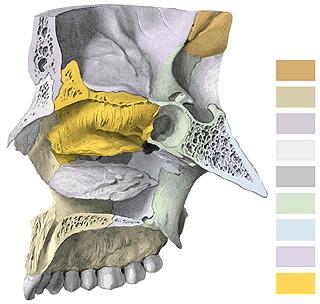 Meatus nasi (průchody nosní)
Meatus nasi superior
cellulae ethmoid. post., 
sinus sphenoidalis

Meatus nasi medius 
sinus maxillaris
sinus frontalis
cellulae ethmoid. ant., med. 

Meatus nasi inferior
ductus nasolacrimalis 

Meatus nasopharyngeus
Meatus nasi communis
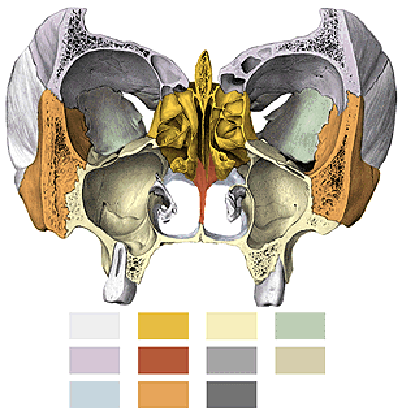 Laterální stěna nosní dutiny s meatus nasi
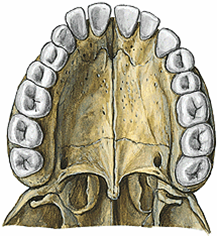 Cavum oris osseum
Horní stěna  (palatum durum)
   processus palatinus maxillae
   os incisuvum 
   lamina horizontalis ossis palatini

Laterální a přední stěna
   processus alveolares maxily a mandibuly

Dolní stěna –  
   tvořena svaly !!!!!!!
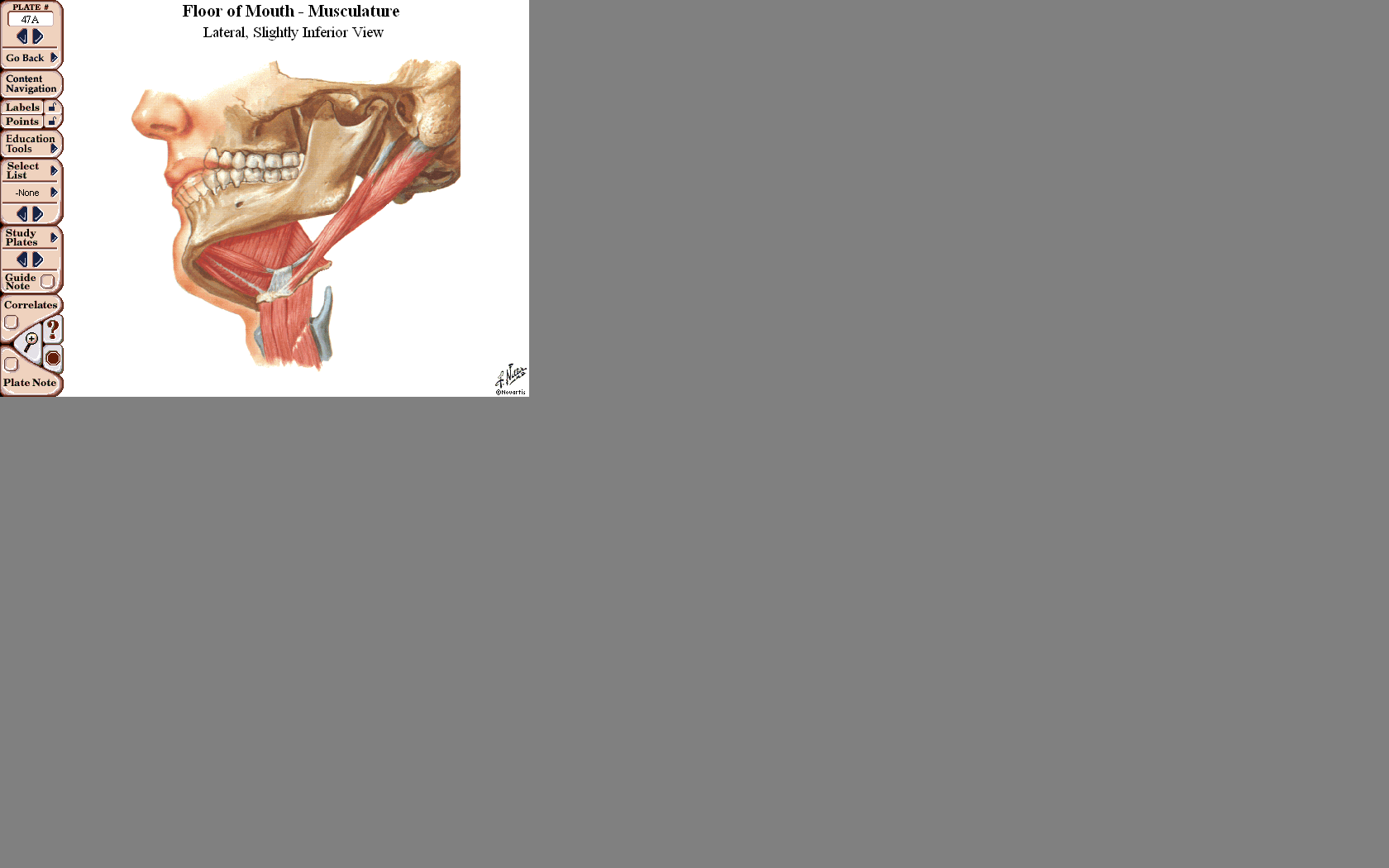 Novorozenecká lebka
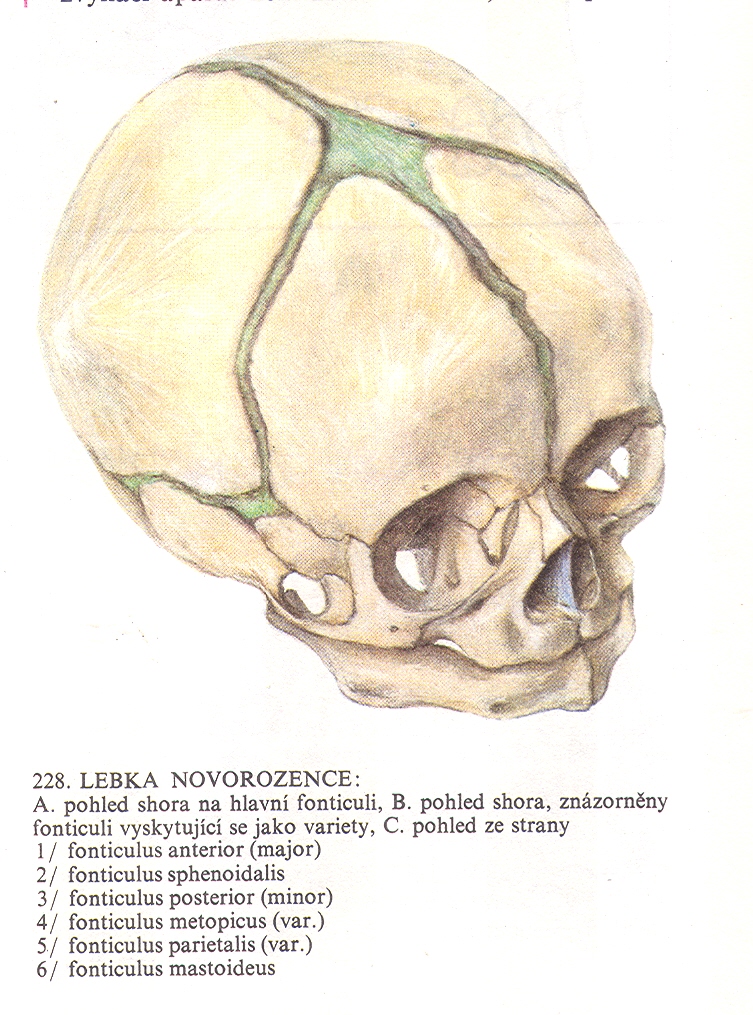 obvod asi  34 cm, 
délka asi 11,5 cm
šířka 9 cm
kapacita asi 370 cm3 
splanchnocranium : neurocranium (1 : 8)
bez processus alveolares čelistí
paranasální dutiny (sinusy) nevytvořeny
symphysis menti
angulus mandibulae asi 140o – 150o
Novorozenecká lebka
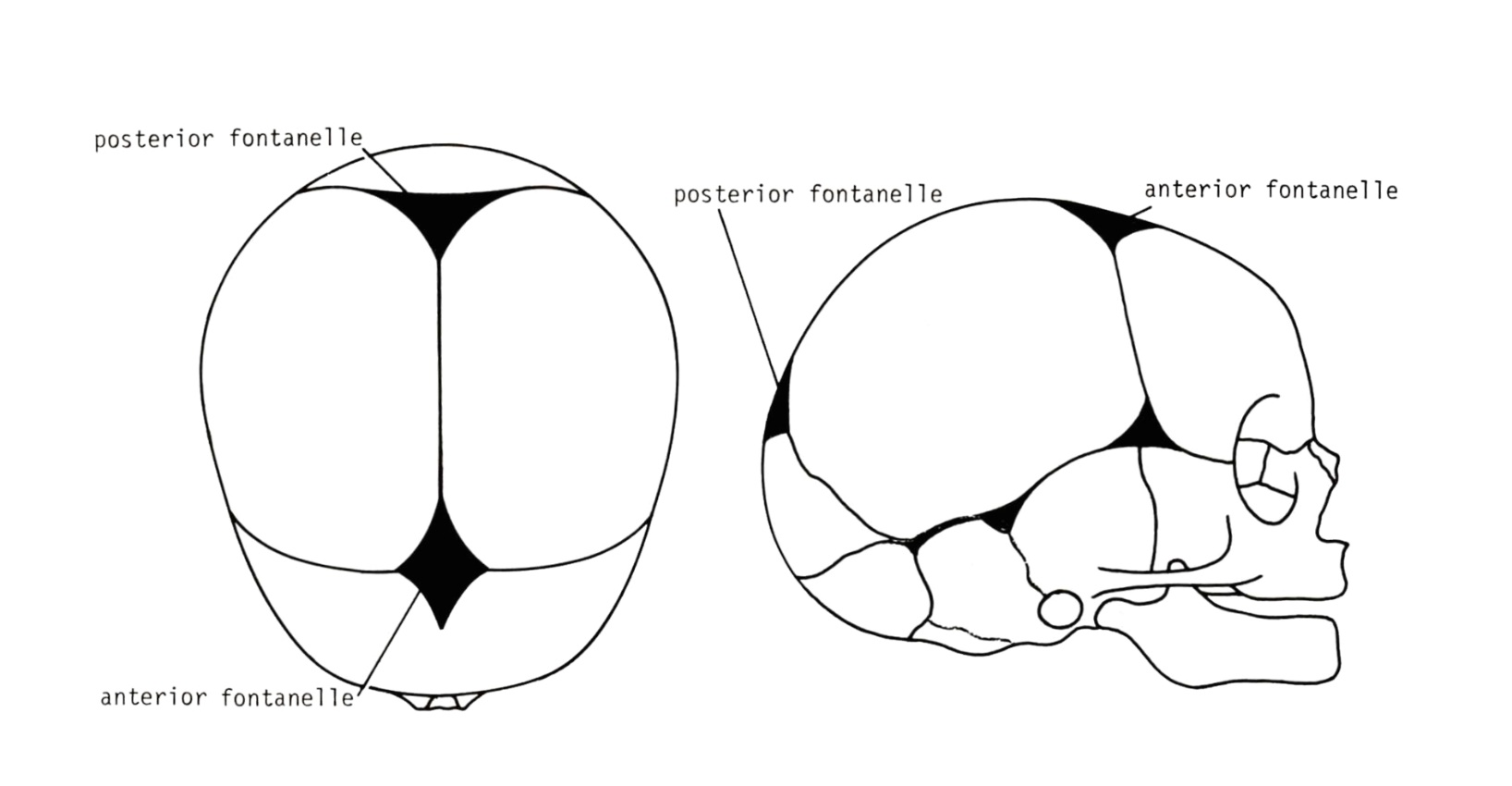 Fonticulus major
(srůst mezi 1.-2. rokem)

Fonticulus minor
(srůst po 3 měsíci)

Fonticulus sphenoidalis 

Fonticulus mastoideus

 Sutura frontalis 
(sutura metopica)
 
Anulus tympanicus
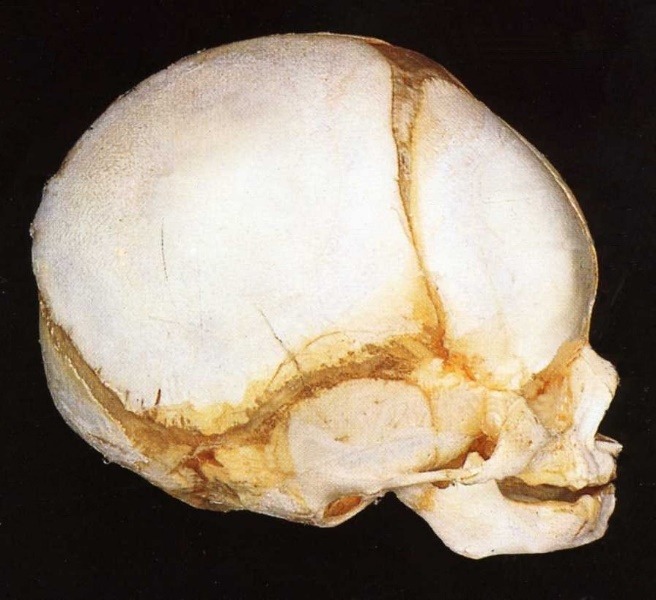 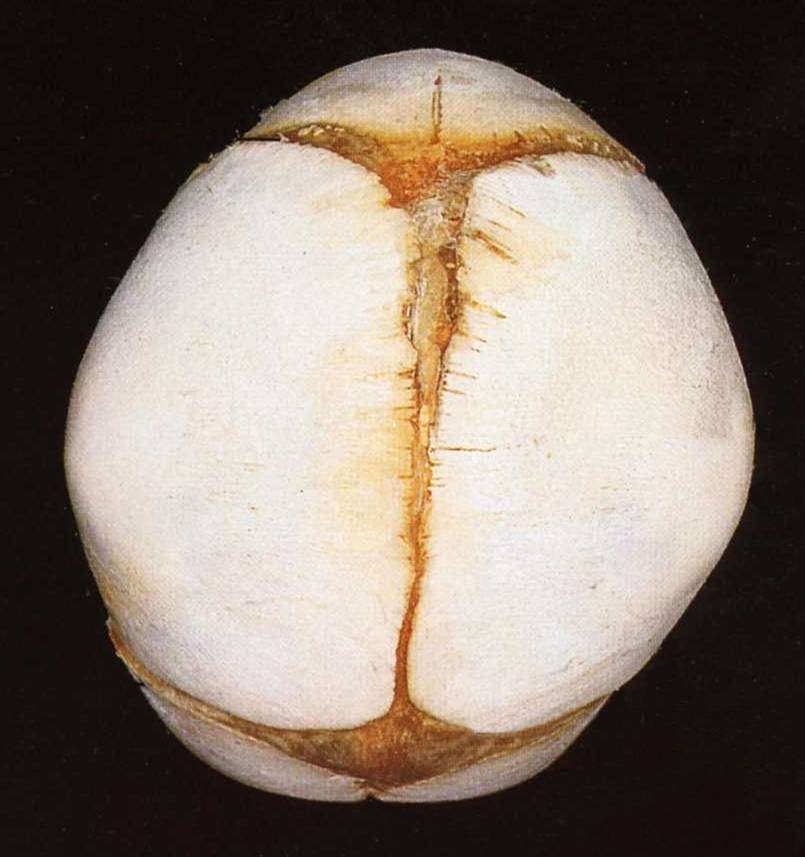 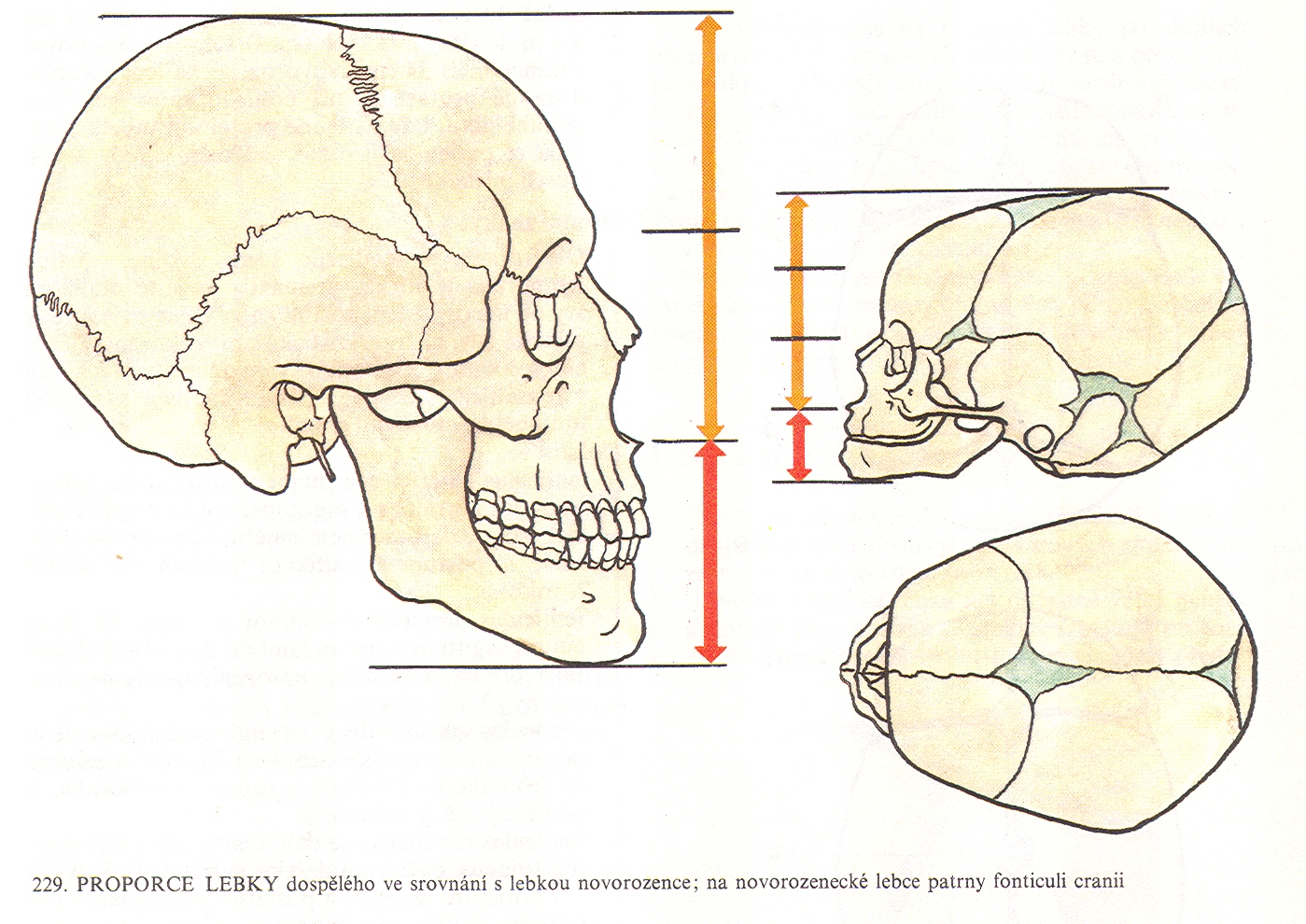 Proporce neurocranium : splanchnocranium dospělého a novorozence
Kapacita lebky
muži asi 1350 cm3
ženy asi 1250 cm3 
mikrocefalie (pod 1000 cm3)
makrocefalie (nad 1800 cm3)
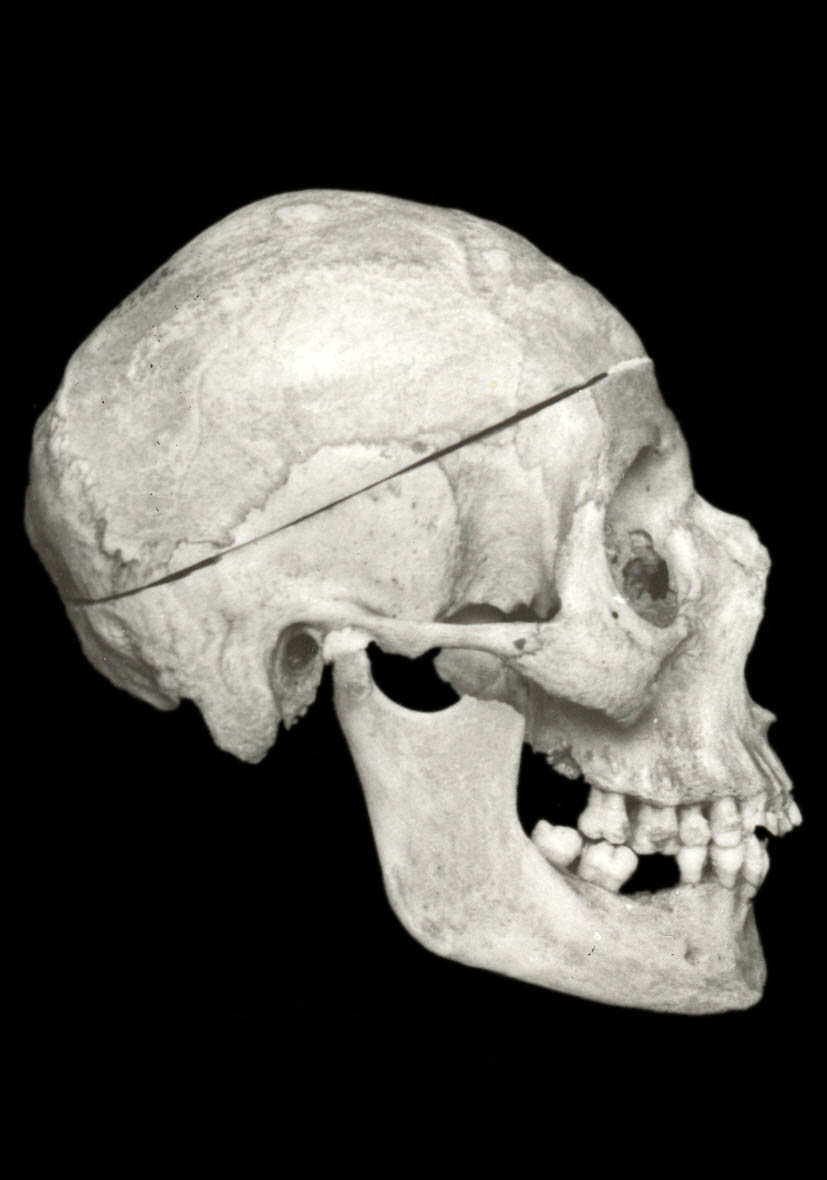 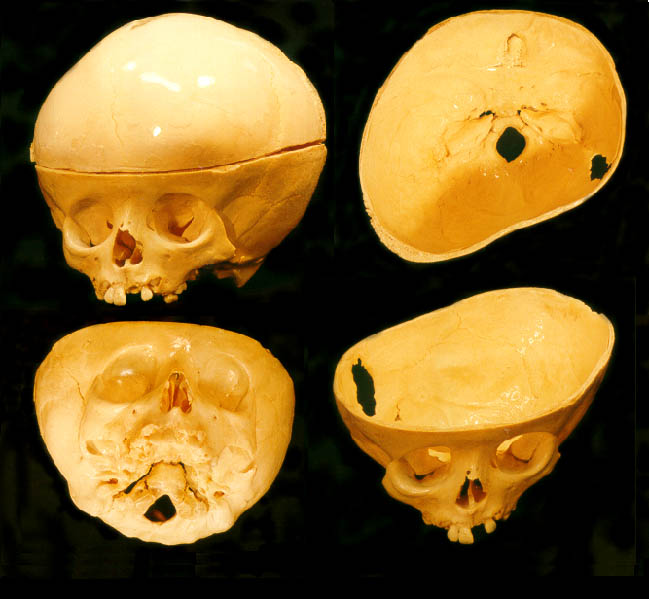 Mikrocefalie (355 ccm)
Makrocefalie (6840 ccm)
Pohlavní rozdíly na lebce
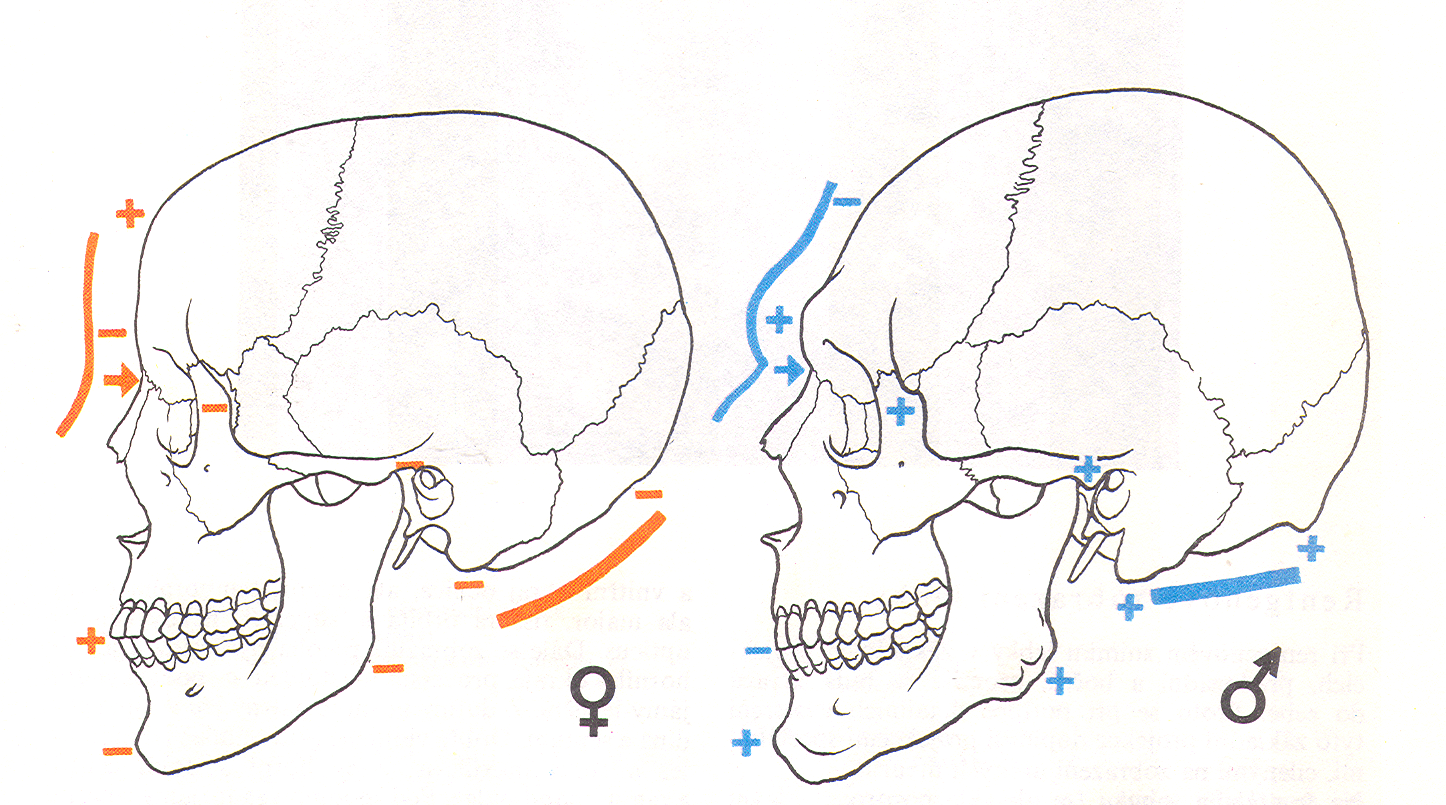 protuberantia occipitalis externa (regio nuchae)  
protuberantia mentalis
tuberositas masseterica 
processus alveolares
nasofrontální přechod 
glabella, arcus superciliares
tubera frontalia a parietalia 
processus mastoideus
Pro přednášku byly použity obrázky z publikací:


Moore, K. L. (1992): Clinical oriented anatomy. Third edition. 
Williams&Wilkins, A Waverly Company.

Gilroy, A. M. et all. (2009): Atlas of Anatomy. Thieme New York, Stuttgart.

Putz, R. (2008):
Atlas of Human Anatomy Sobotta. Elsevier Books.

Platzer, W., Kahle, W., Leonhardt H. (1992): 
Locomotor system. Georg Thieme Verlag, Stuttgart, 
New York, 4th edition.

Čihák, R. (1987): Anatomie 1. Avicenum, Zdravotnické nakladatelství.